～職員が育つ人事施策を検討する～
人材育成体系の見直しセミナー
2023年10月25日(水) 　午前・午後　各2時間午前の部：9:30～11:30、午後の部：13:30～15:30
※終了後Zoomを開放し、意見交換の場を設けます
無料
Zoom（Web会議サービス）　定員各5名
開催日
時間

参加費用
参加方法
目指すべき職員像を育成するための人材育成体系の構築について、
押さえるべき全体像や各ポイントをお持ち帰りいただけます。

【よくお伺いする問題認識】
組織の目指すべき職員像や各階層に求められる能力が不明瞭。
職員がステップアップするために、何をどのように頑張ればよいのか見えない。
毎年の研修がその場限りになってしまい、効果があるのかわからない。
能力開発が、各職場の育成や個人のやる気次第になっている。
評価制度や育成体系など、各人事施策がバラバラで連動していない。
職員が各施策の意図を理解できておらず、負担感ばかりが増えている。
結果、意図する人材の確保・育成ができていない。

このような状況を打破するために、以下の3観点についてご案内いたします。












以上を通じて、様々な人事施策の文脈が合った人材マネジメントを行うための全体像とポイントを、事例と共にご案内いたします。
① 人事諸制度との文脈を合わせるポイント
②学びを積み重ねるための教育体制
③各人事施策を活かしたRPDCAの在り方
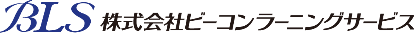 参加方法
学習内容（9:30~11:30 or 13:30～15:30　120分）
組織的な人材育成において良くお伺いする問題とチェックポイント
オリエンテーション　人材マネジメントとの全体像
組織内の人材育成が進まない組織の特徴

ミニ討議
自組織の人材育成体系の取り組み共有
課題共有

本質的な人材育成体系の構築を行うには
人材育成体系構築における3つのポイント
人材の可視化と求める人材像の明確化
人事諸制度との文脈の整備
組織内のRPDCAサイクルの構築
他大学のRPDCAサイクル事例
タレントマネジメントへの連結

4．　ミニ討議
今後のビジョン共有
意見交換会
随時ご参加者同士で情報交流の時間を設けて進めて参ります
セミナー
ご参加
Zoomを使用
したことがある
弊社担当まで申し込みのご連絡、メールアドレスをお伝えください。
弊社担当から当日セミナーが開催されるミーティングルームのURLをご案内します。
Zoomが使用可能かご確認ください。
Zoomを使用
したことがない
可能であれば…
お問い合わせ先：
電話：03-6231-1670/Mail：info@bls-bcon.jp
FAX：03-6231-1677/URL：https://www.bls-bcon.jp/
 東京都中央区日本橋茅場町2-2-1　東石ビル
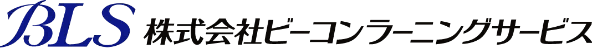